تطبيقات عامة
وحدة مسكني
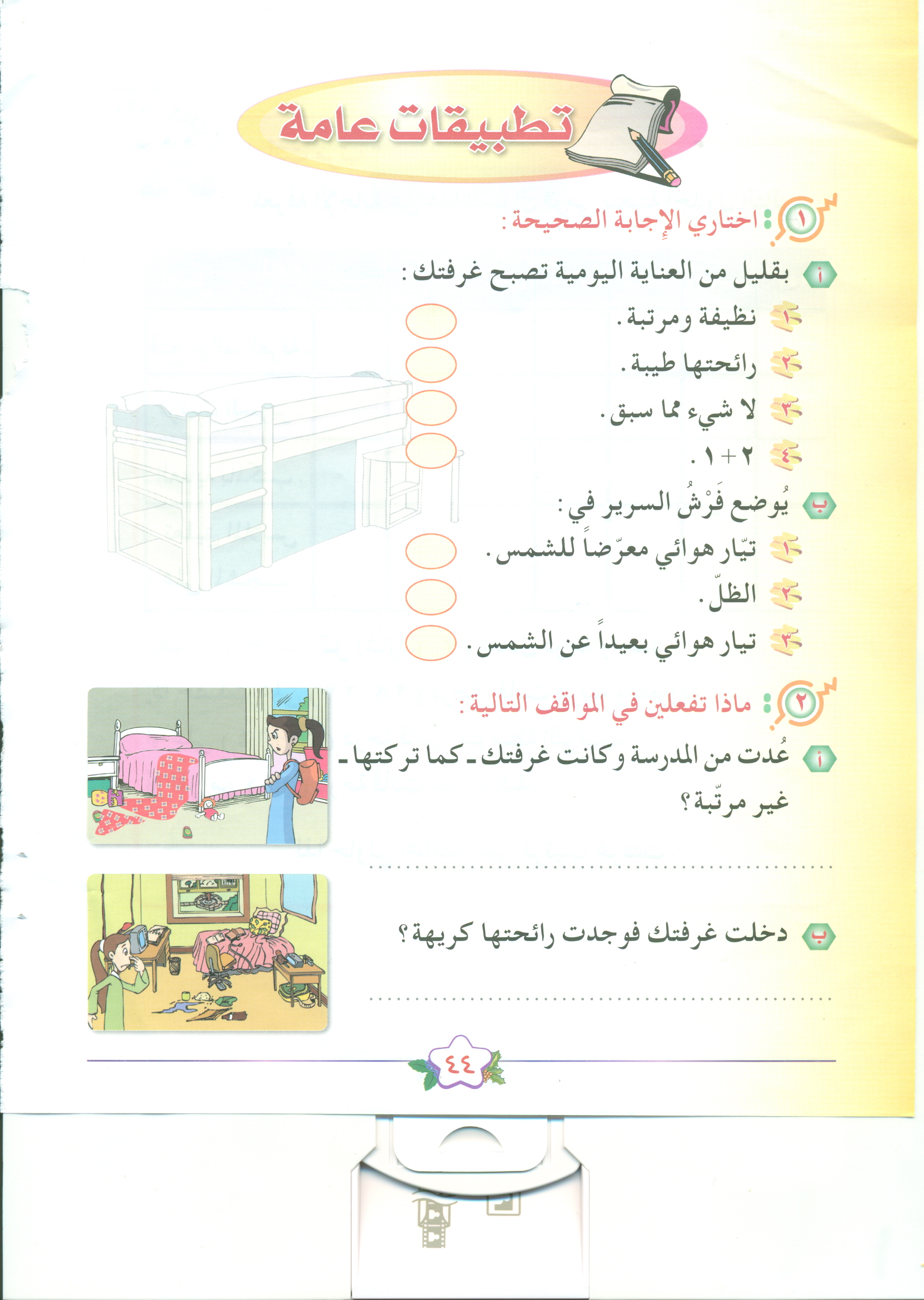 

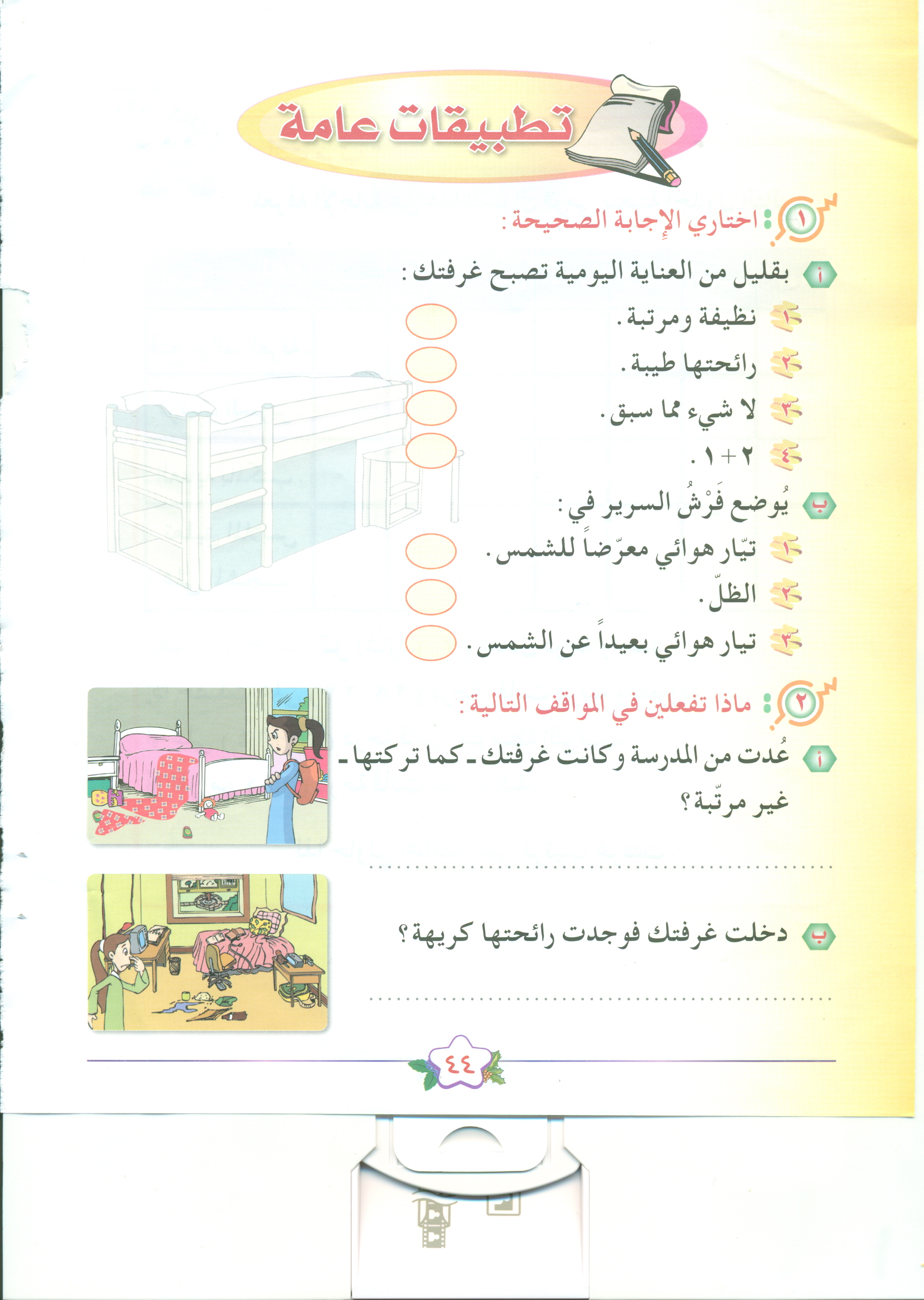 ارتبها واخذ عهدا على نفسي ان ارتبها قبل خروجي للمدرسة.
افتح النوافذ واجعل ذلك يوميا صباحا.
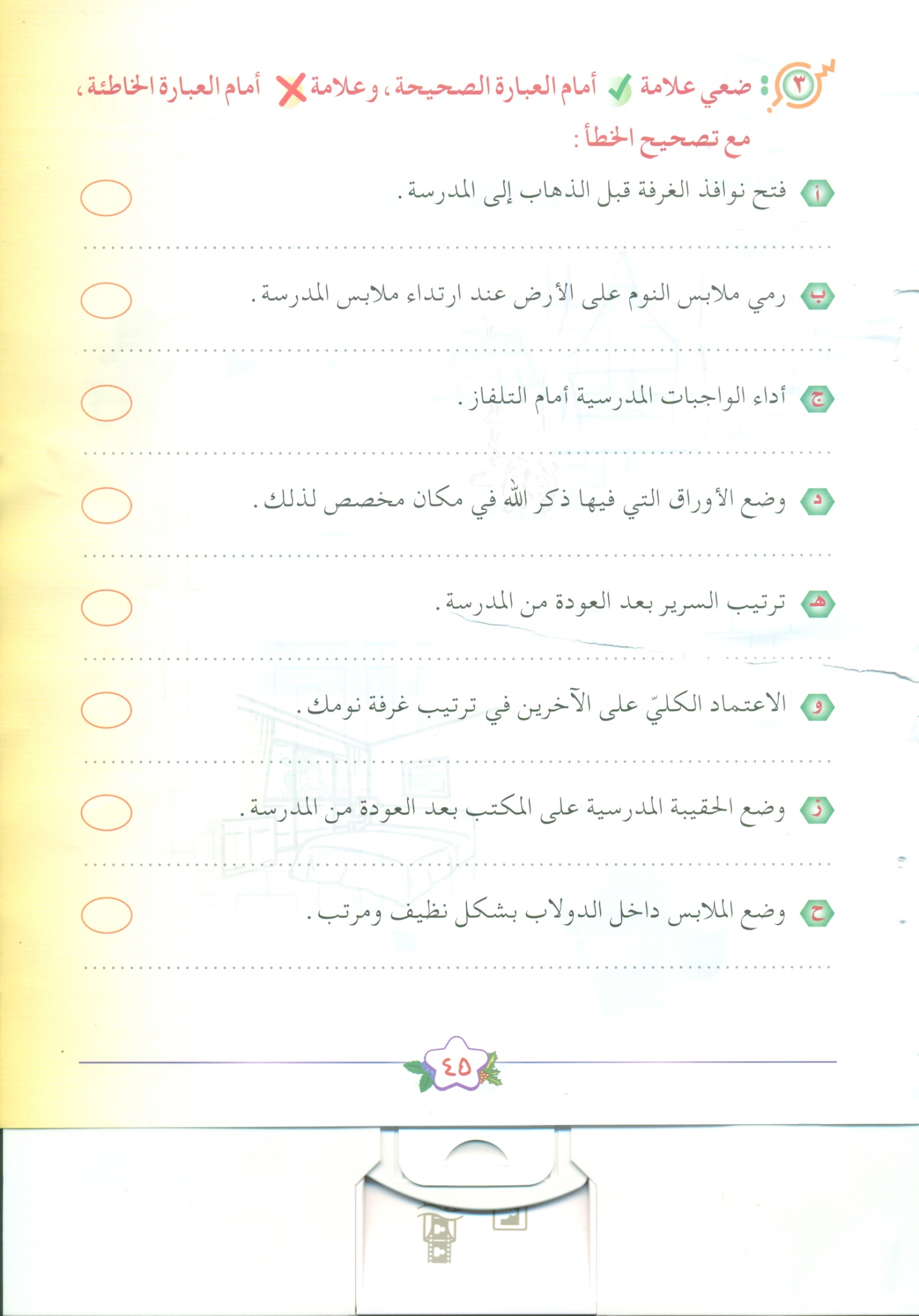 

وضع ملابس النوم على المشجب

أؤدي واجباتي المدرسية امام التلفاز


ارتب السرير قبل ذهابي للمدرسة

اعتمد على نفسي في ترتيب غرفة نومي


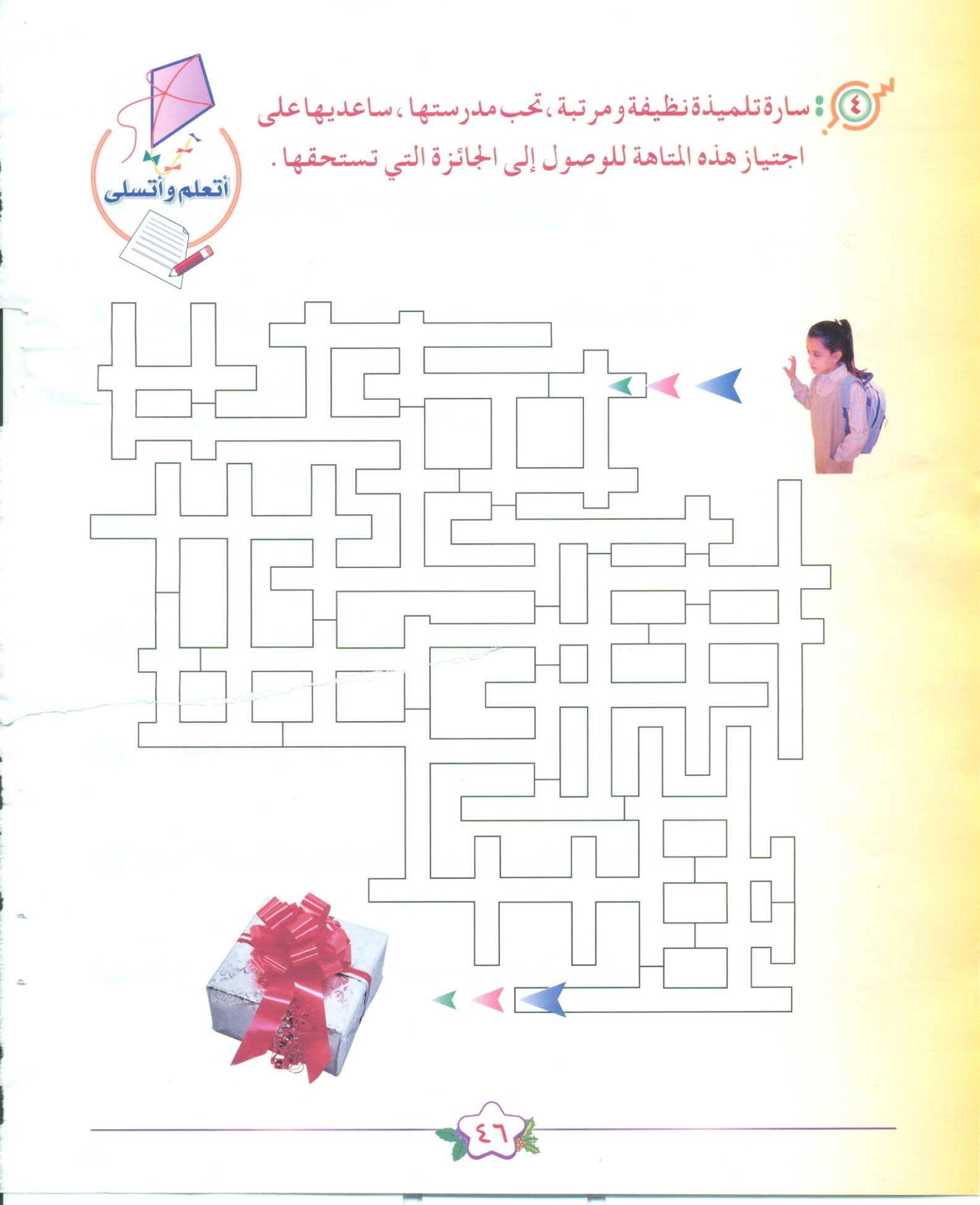 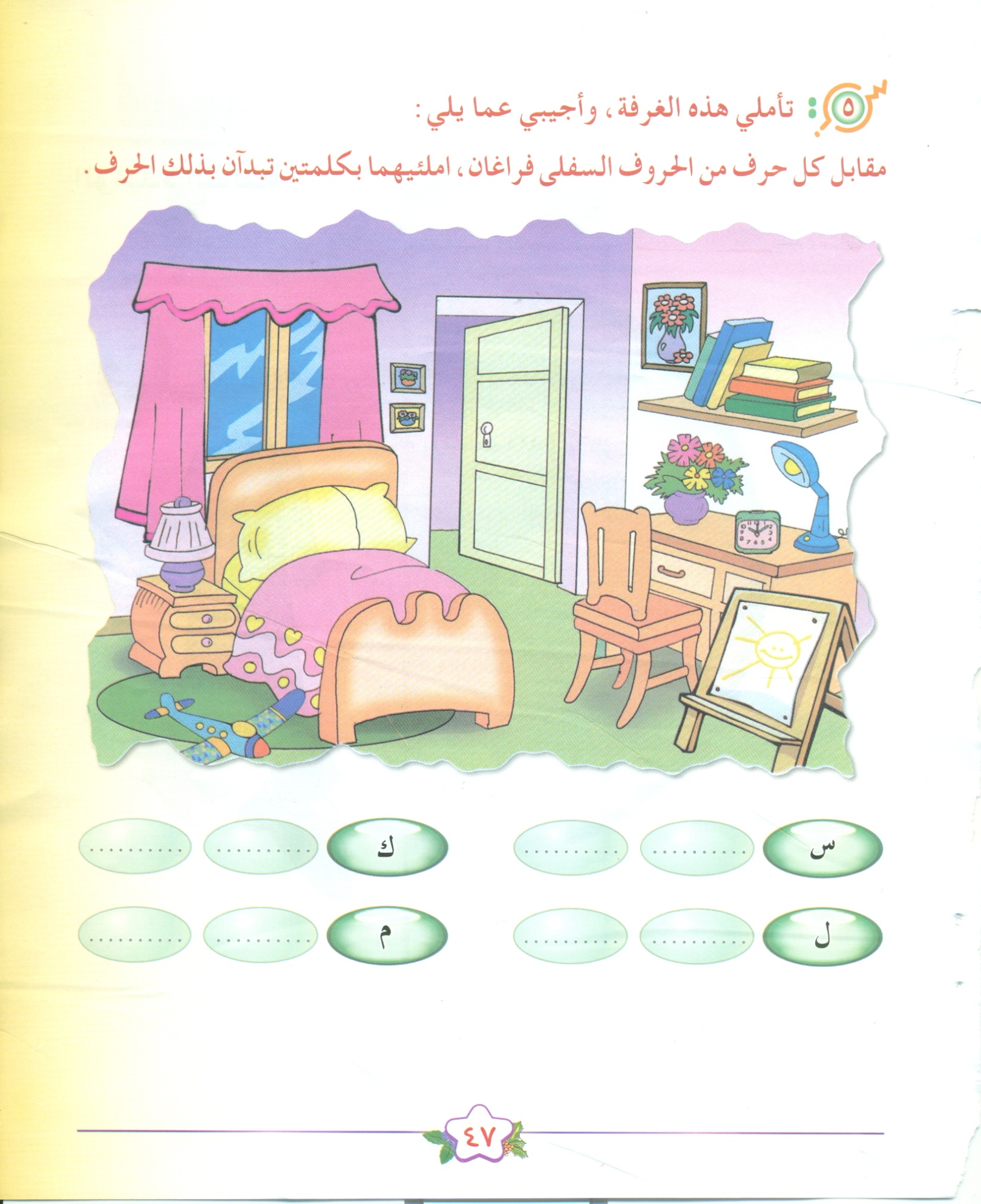 كتب
كرسي
ساعة
سرير
مفرش
مخدة
لوحة
لمبة